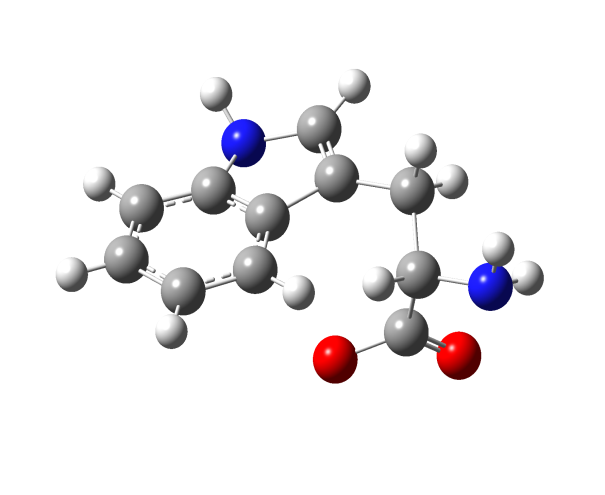 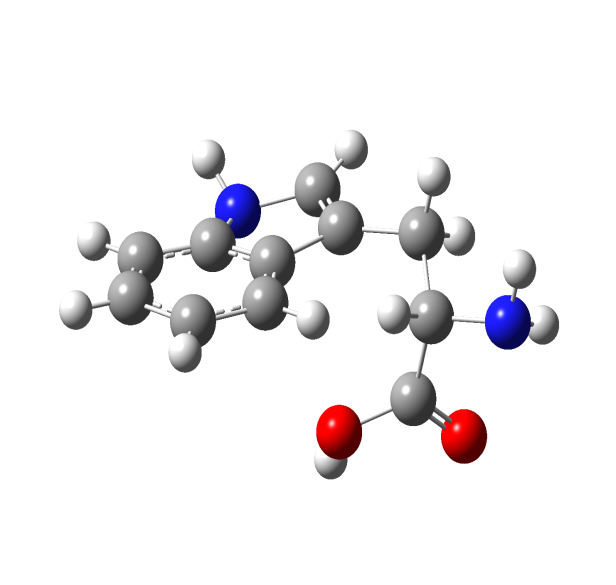 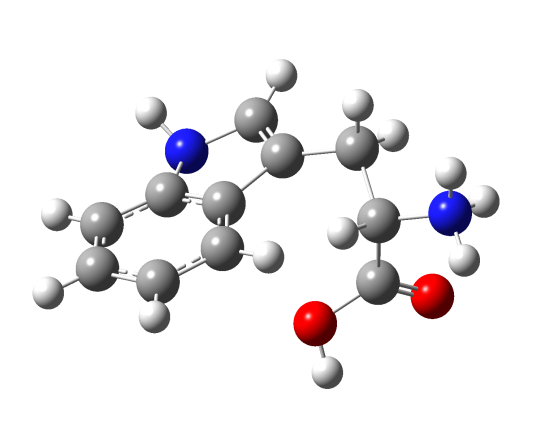 L-Tryp anionic input
L-Tryp cationic input
L-Tyrp neutral input
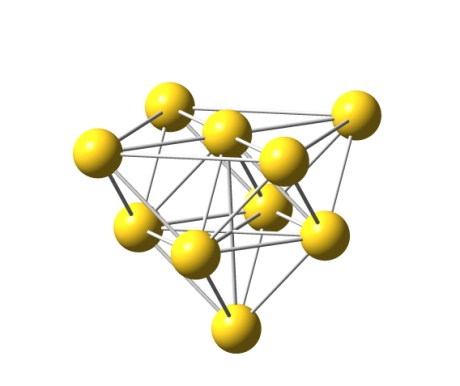 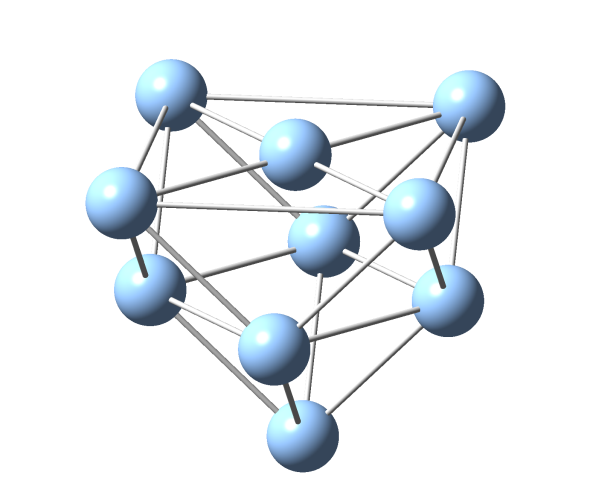 Ag 10 atoms surface (1,0,0)
Au 10 atoms surface (1,0,0)
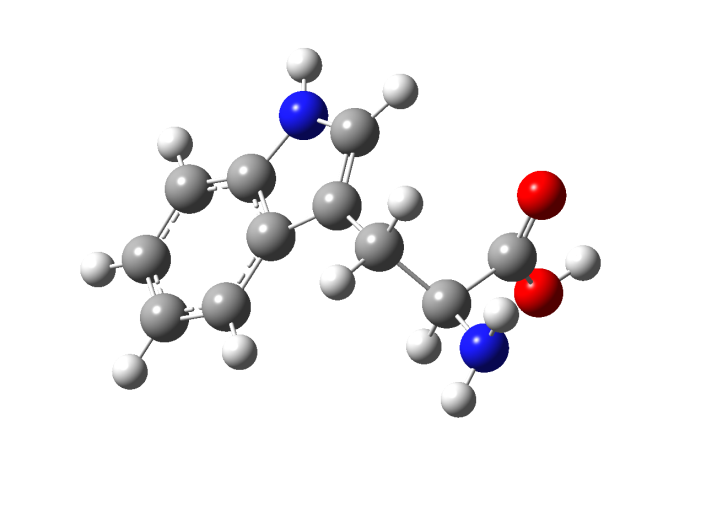 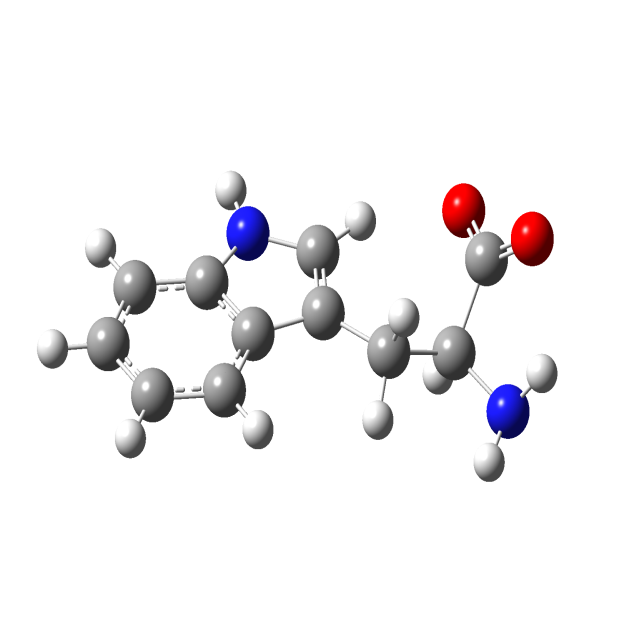 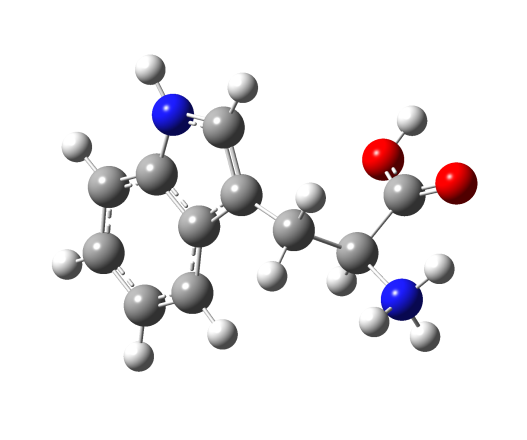 L-Tryp cationic optimized
L-Tryp neutral optimized
L-Tryp anionic optimized
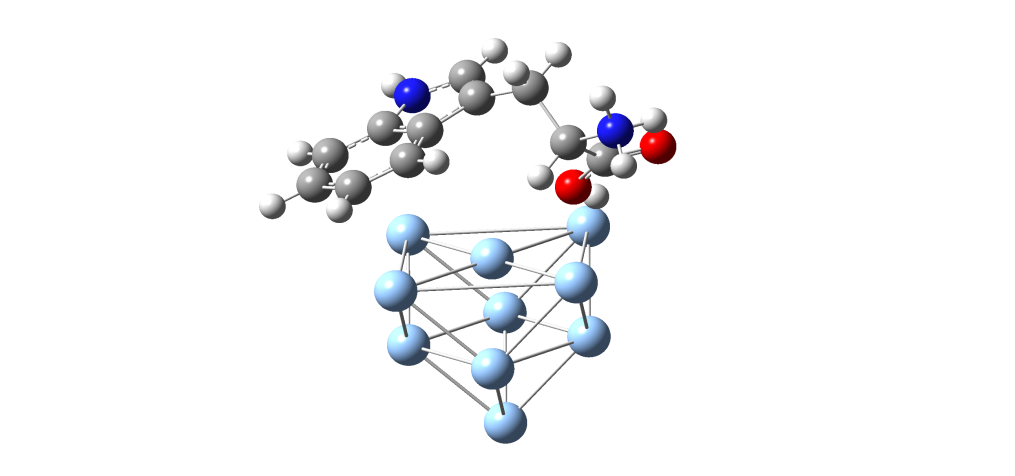 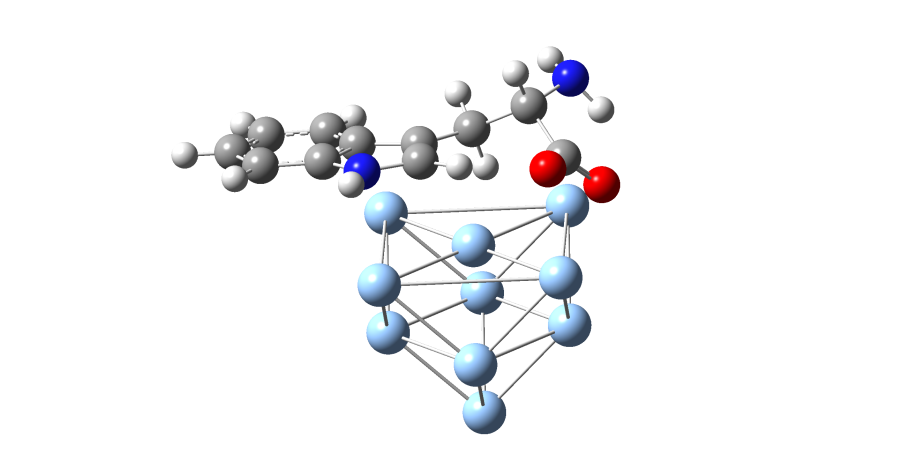 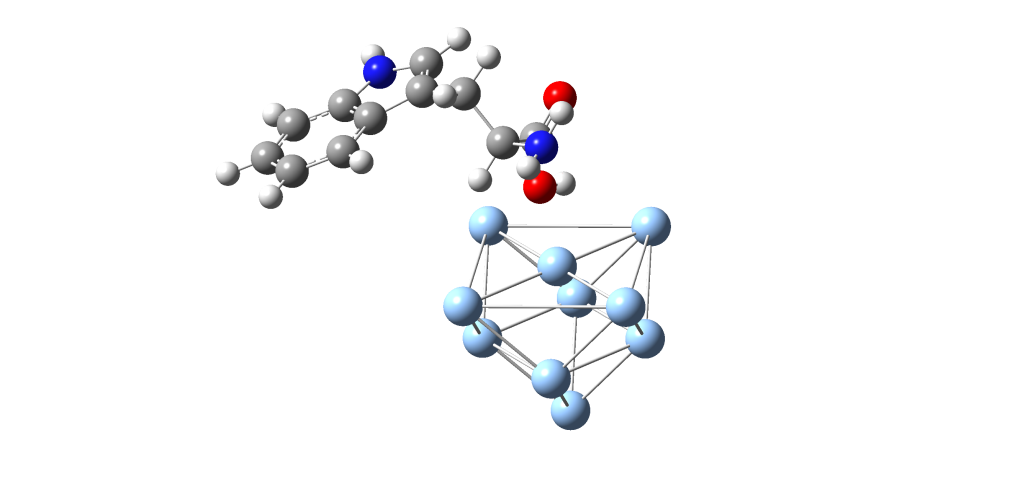 Tryp-Ag  cationic input
Tryp-Ag anionic input
Tryp–Ag  neutral input
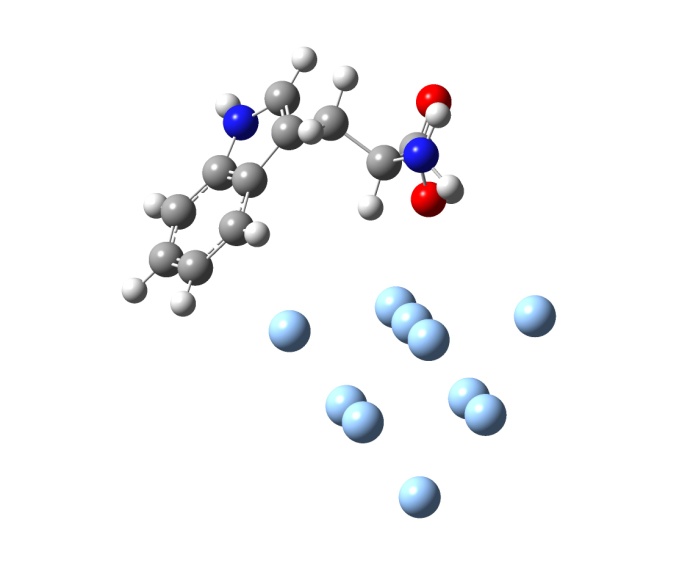 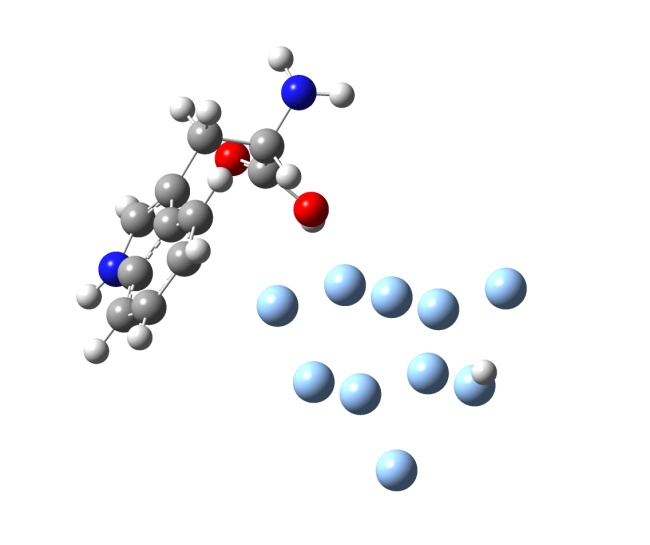 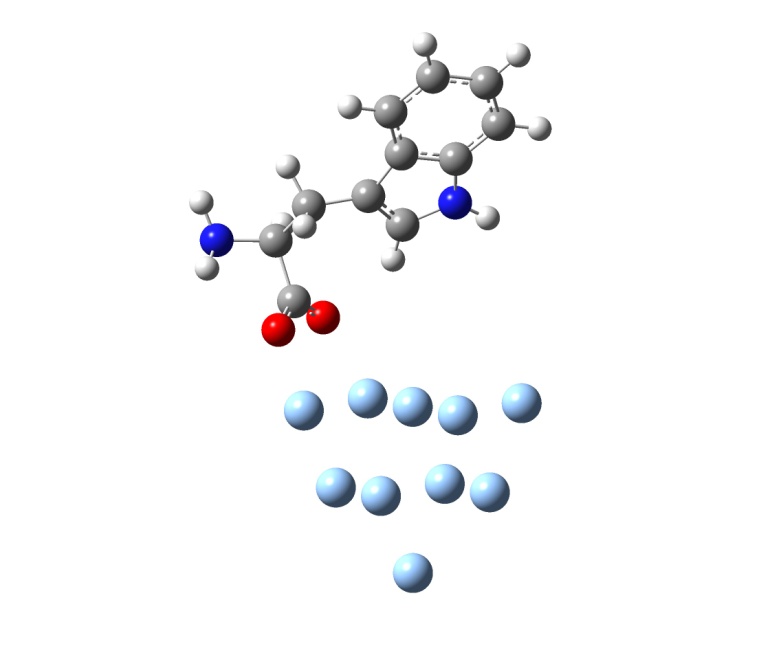 Tryp-Ag  anionic output
Tryp-Ag  cationic output
Tryp–Ag  neutral output
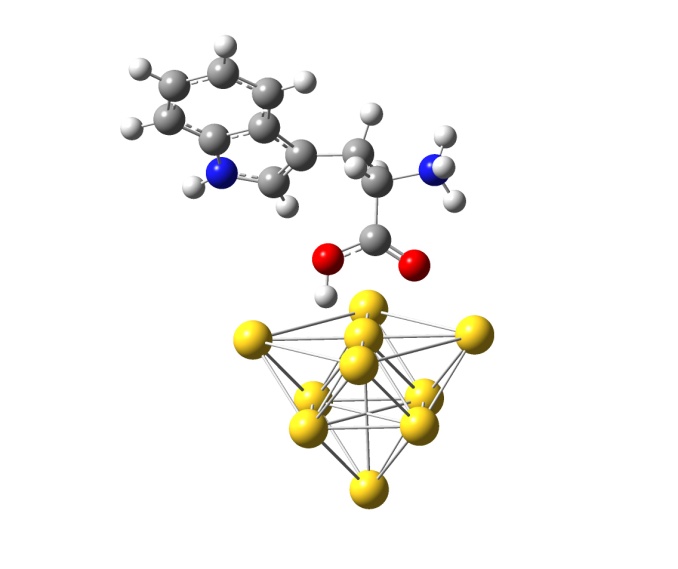 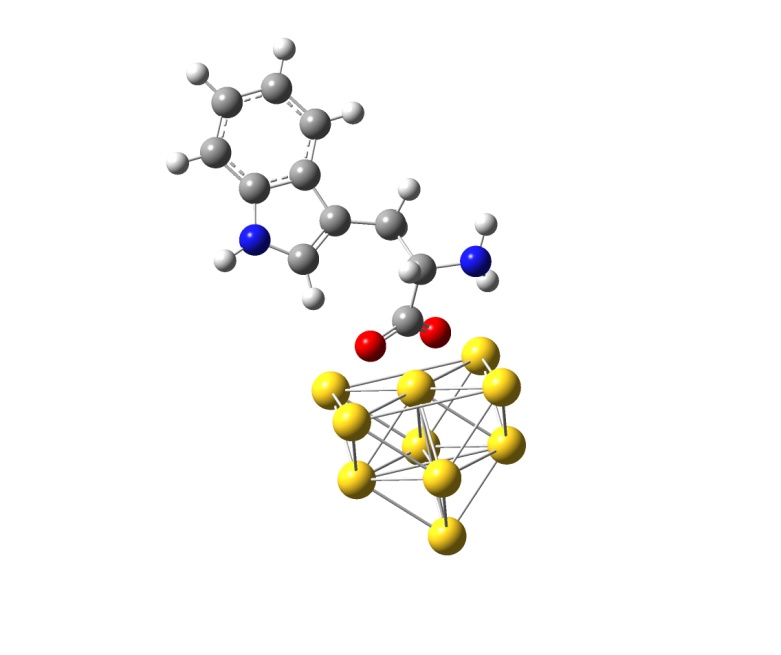 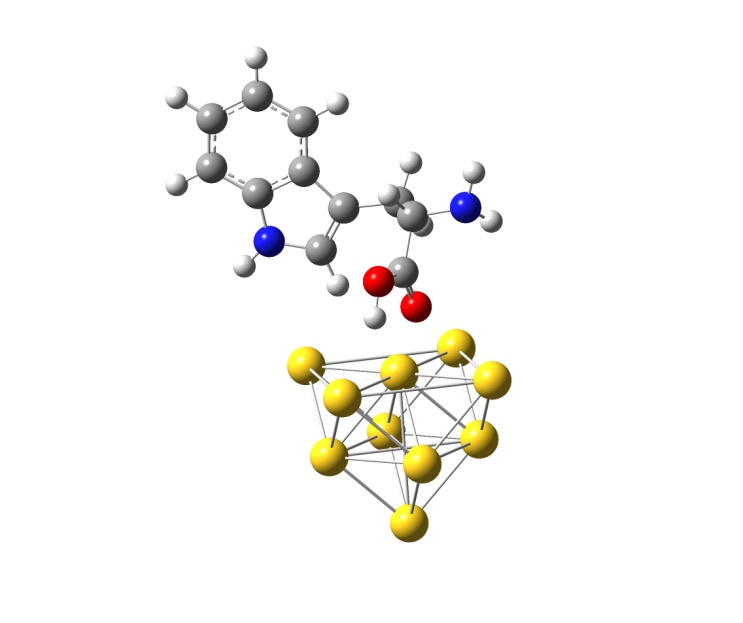 Tryp-Au anionic input
Tryp-Au cationic input
Tryp-Au neutral input
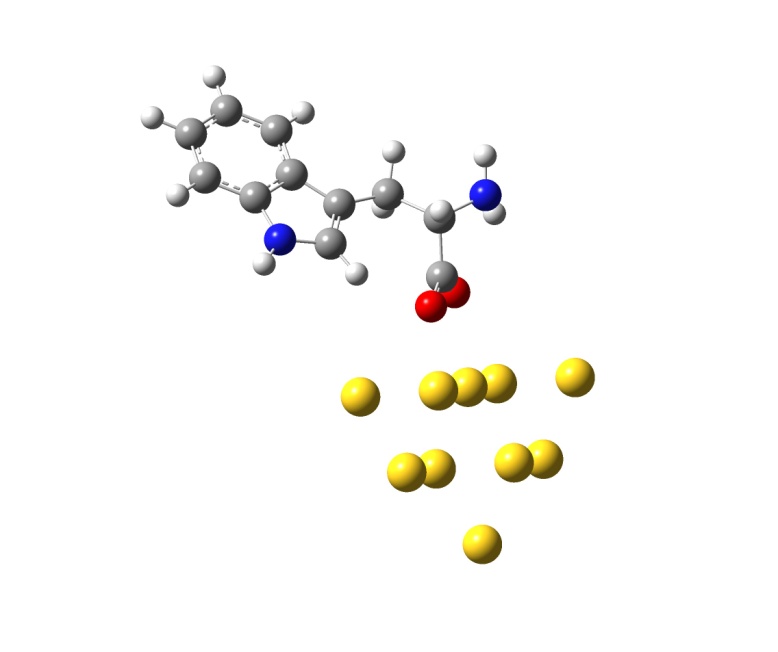 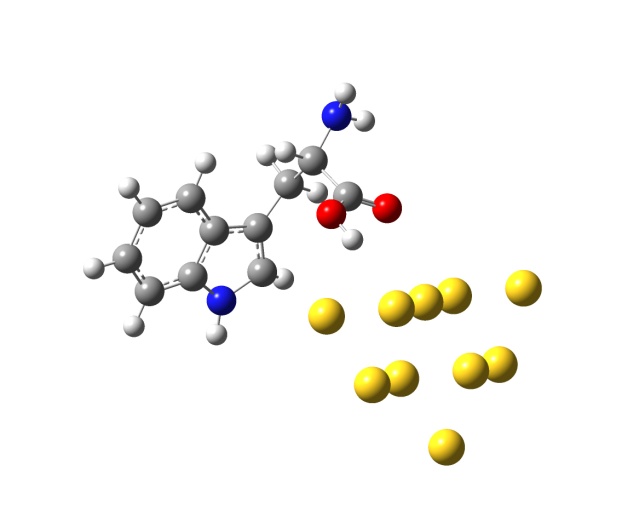 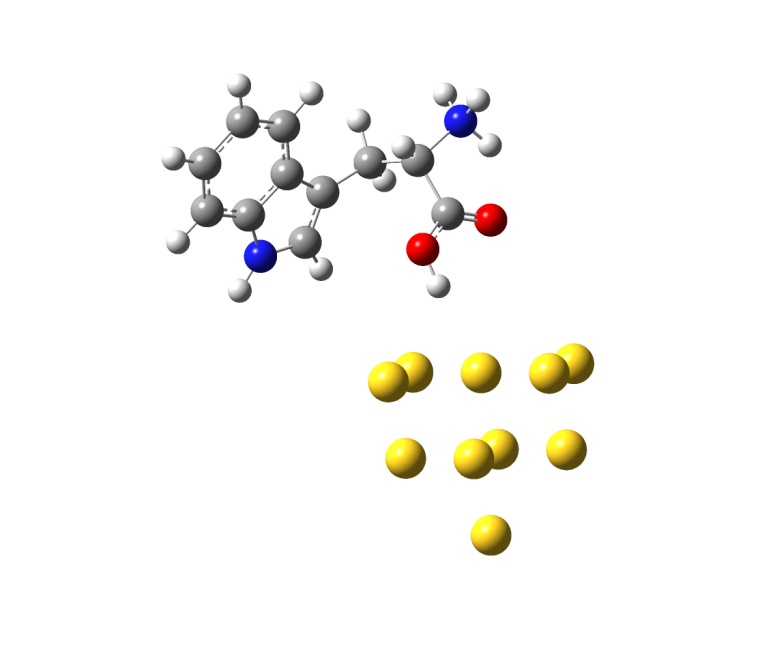 Tryp-Au neutral output
Tryp-Au cationic output
Tryp-Au anionic output